How to Get There? 怎么去？
Lesson 4: Elaboration
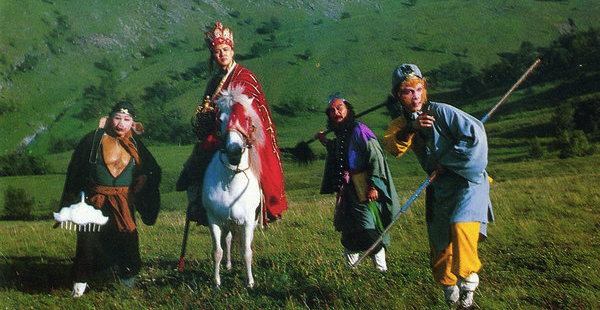 Extended Reading 2: Picture Story
画本故事
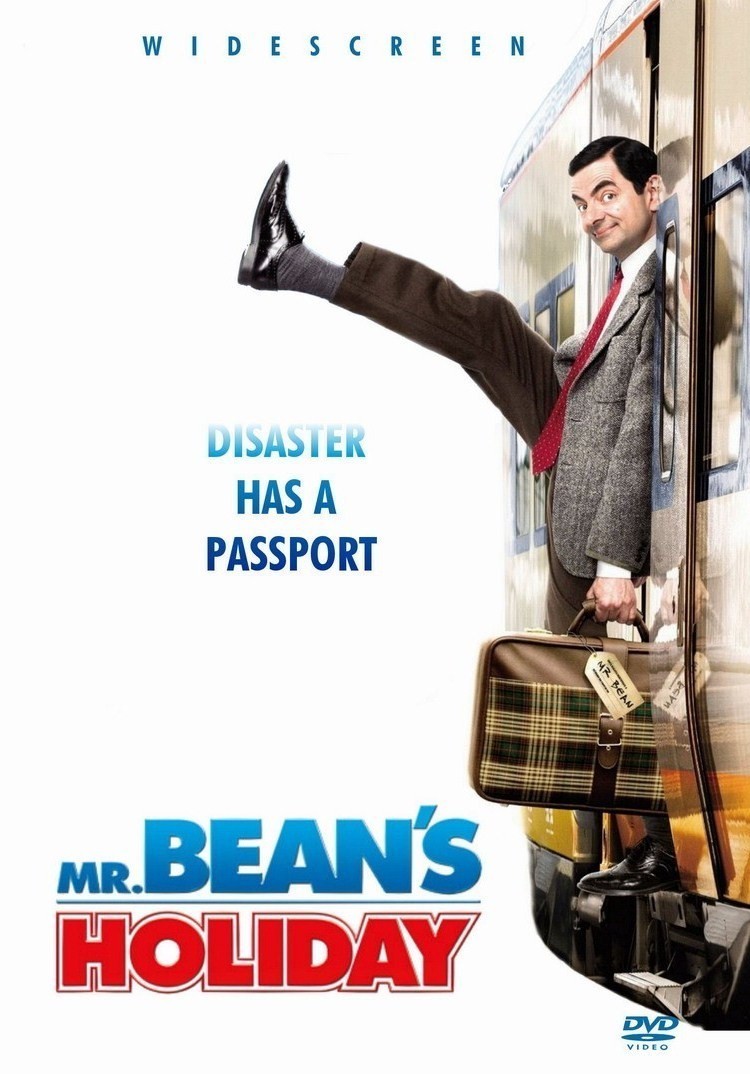 豆(dòu)先生：
＊英国人
＊有一辆汽车
＊常常开这辆车
有一天，
豆先生有事要去法国。
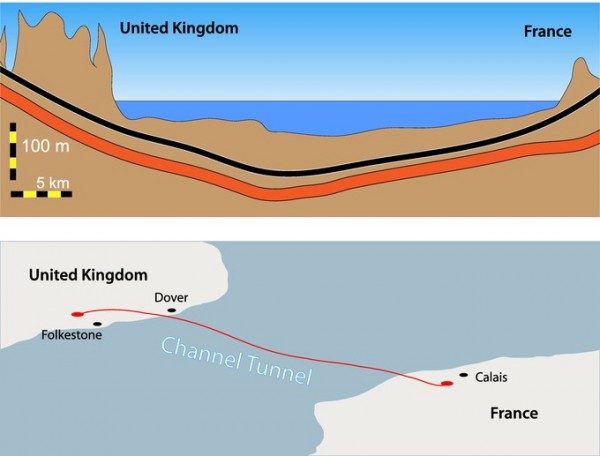 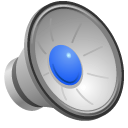 法国离英国有点儿远，坐船和坐飞机都很贵，他就想坐火车去。
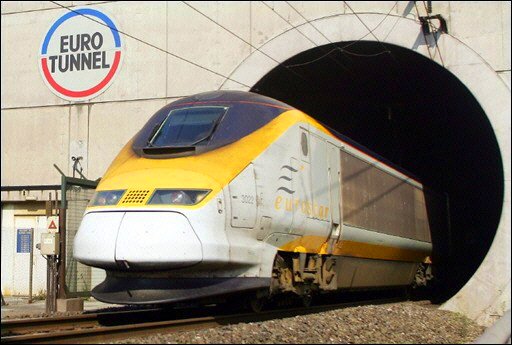 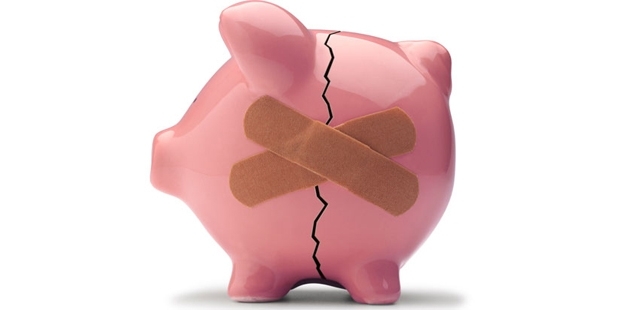 出租车
火车站
他先……
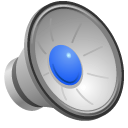 火车开了    等    上车  下车：不对！不是法国！
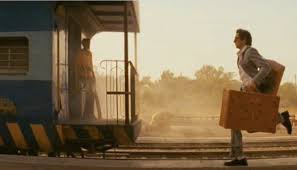 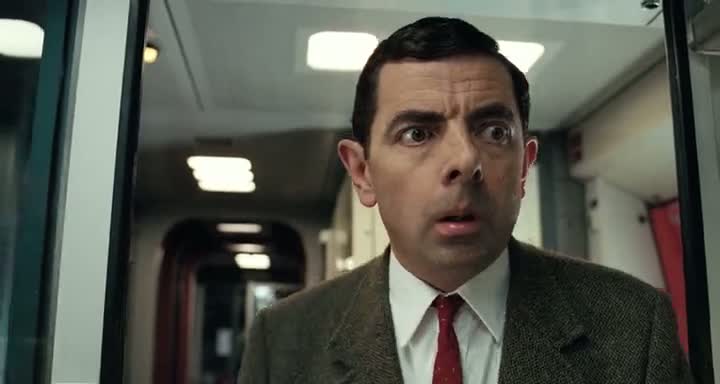 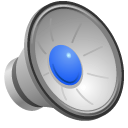 没有钱不能坐火车
没有汽车不能开车
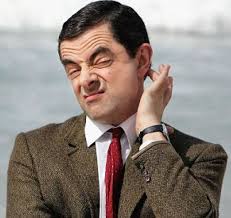 走路 
又热
又累
骑自行车 又慢又不舒服
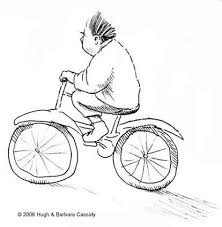 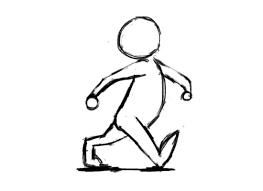 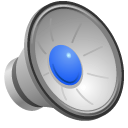 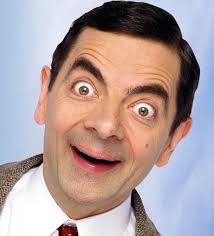 后来……
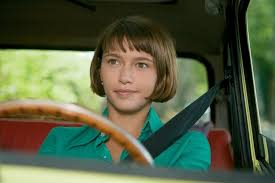 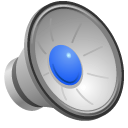 他们一路上……,到了法国。豆先生的麻烦都没有了！
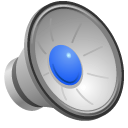 Reading Comprehension Exercise (Scanning)
Task 1: 
How many times did the names of transportation appear? Circle all of them and related verbs when applicable in one minute.
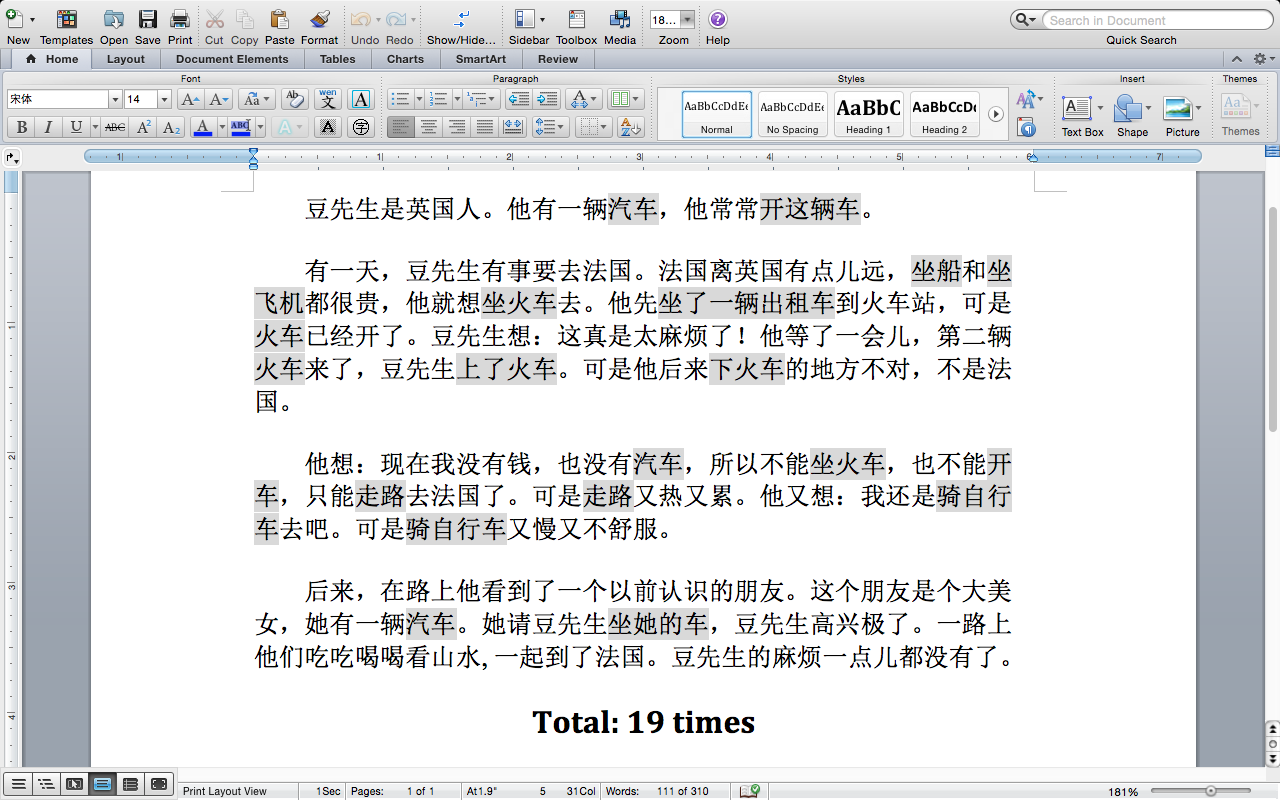 Reading Comprehension Exercise
Task 2: 
Skim the main idea using the graphic organizer.
Reading Comprehension Exercise
Task 3: 
Find the details of Paragraph (3).
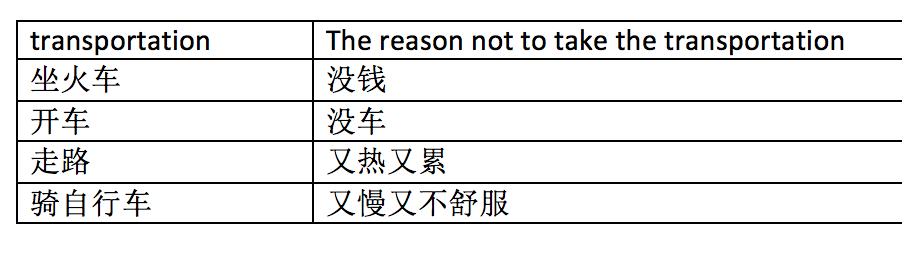 再看一遍故事……
Retell the story according to the completed chart.
Give a name to the story
Give a title to the story in 3-8 characters to summarize it.